An Empirical Study to Measure Effectiveness of Training Program Between Existing and Potential Women Entrepreneurs
Sania Sami   

                                                        


Indian Institute of Social Welfare and Business Management
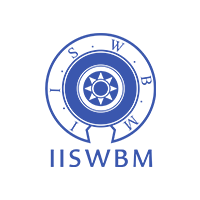 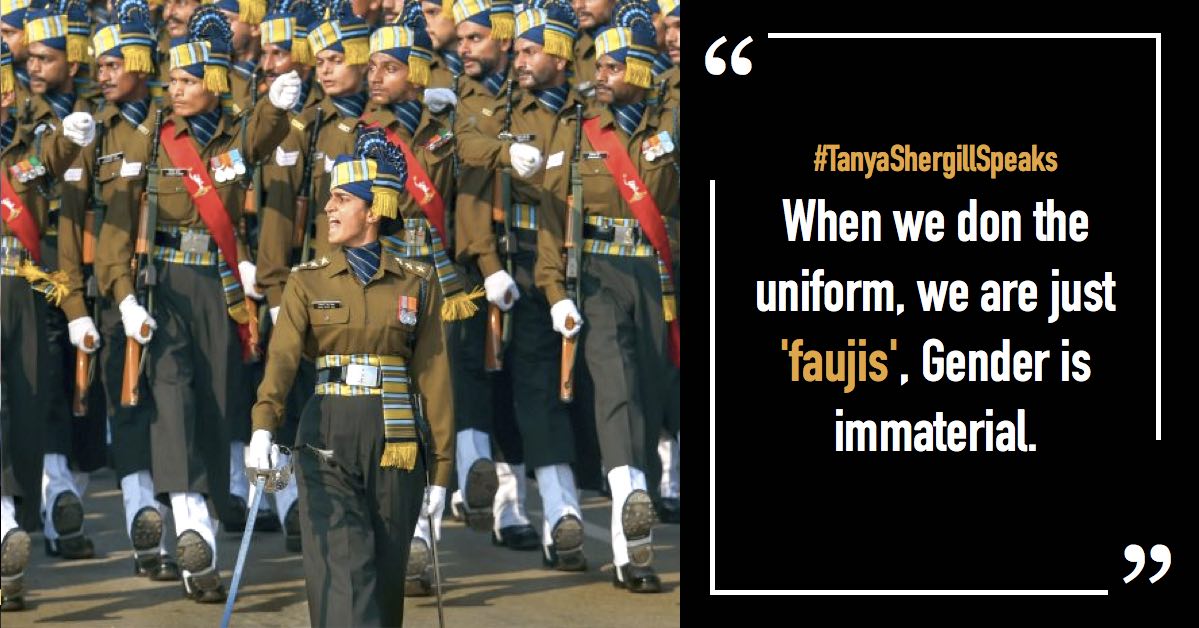 “Empowering women is a prerequisite for creating a good nation, when women are empowered, a society with stability is assured.”   - APJ Abdul Kalam (2013)
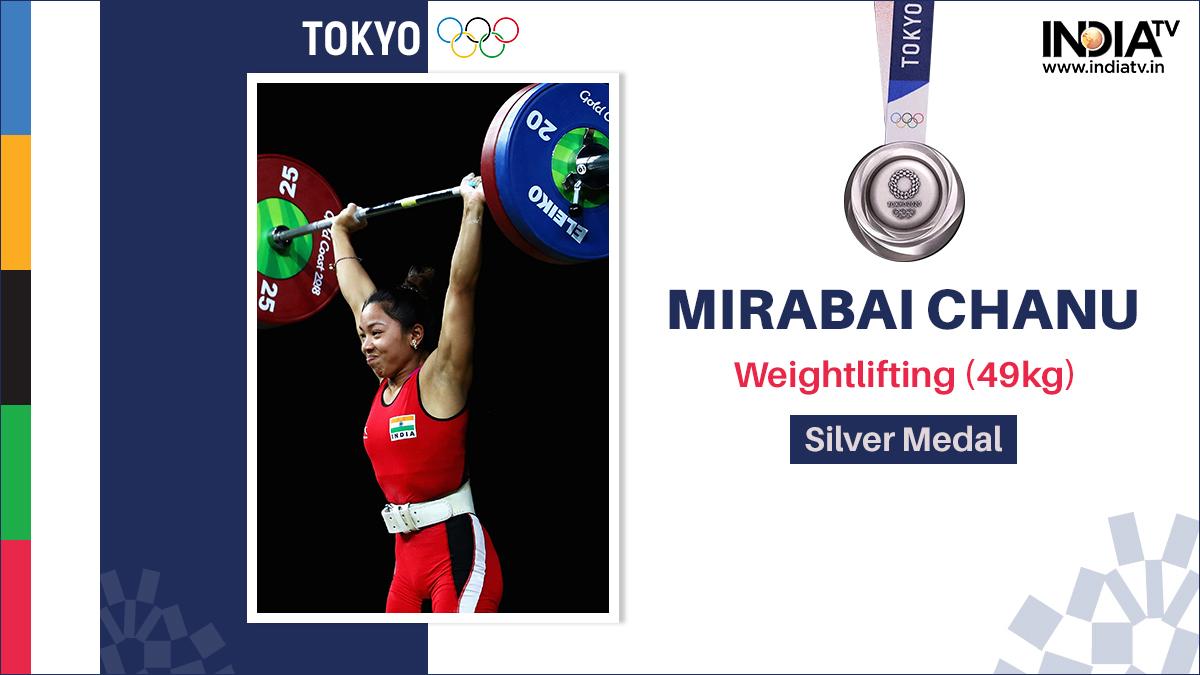 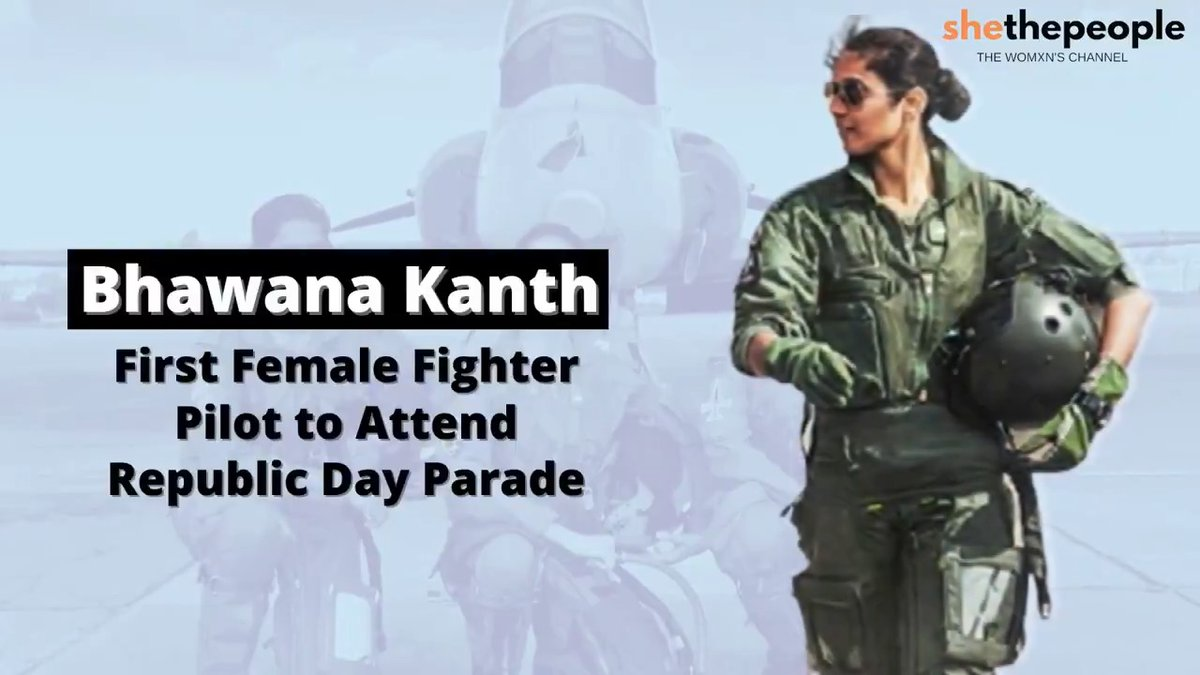 Indian Institute of Social Welfare and Business Research
Objective of the Study
Null hypothesis (H1): The training program was not effective.
Hypothesis Formulated
Training
It is believed that training is vital is keeping updated with rapidly changing technology, concept, belief and business environment.
Women Entrepreneur Training
Women Entrepreneurship Training and Skill Development Program (WET&SDP)
RESEARCH METHODOLOGY
Research Design : descriptive and analytical research designs
The training was imparted: between 45 women of them 24 were existing entrepreneurs and 21 were potential entrepreneurs.
McNemar test was used to measure the effectiveness of the training program.
Women Entrepreneurship Training and Skill Development Program (WET&SDP)
Potential Women Entrepreneurs (21)
Established Women Entrepreneurs and their Business Profile (24)
Majority were aged between 23-28 i.e., 38.5% followed by the age group of 30-39.
About 42.85 % of the respondents i.e., 9 women were graduates.
The majority of the respondents (47.6 %) were married and (48.6%) were unmarried and only (1%) of trainees was a widow.
Aged between 36-43 (34.57%). 
Graduates (33.3%) and postgraduates (25%).
Married- 17 (70.8 %) whereas 6- unmarried and 1-widow.
Sole proprietorship (45.8%) and partnership business (37.5%) 
 (75%) -registered whereas (25%)-unregistered business.
(29.2%) -annual turnover range between Rs 5 – 10 lacs. (25%) - Rs 50000-1.5 lac and (20.8%) - Rs 10 lac. 
Trainees -manufacturing, trading, and service sectors.
Indian Institute of Social Welfare and Business Management
Effectiveness of Training Model: Kirkpatrick Model
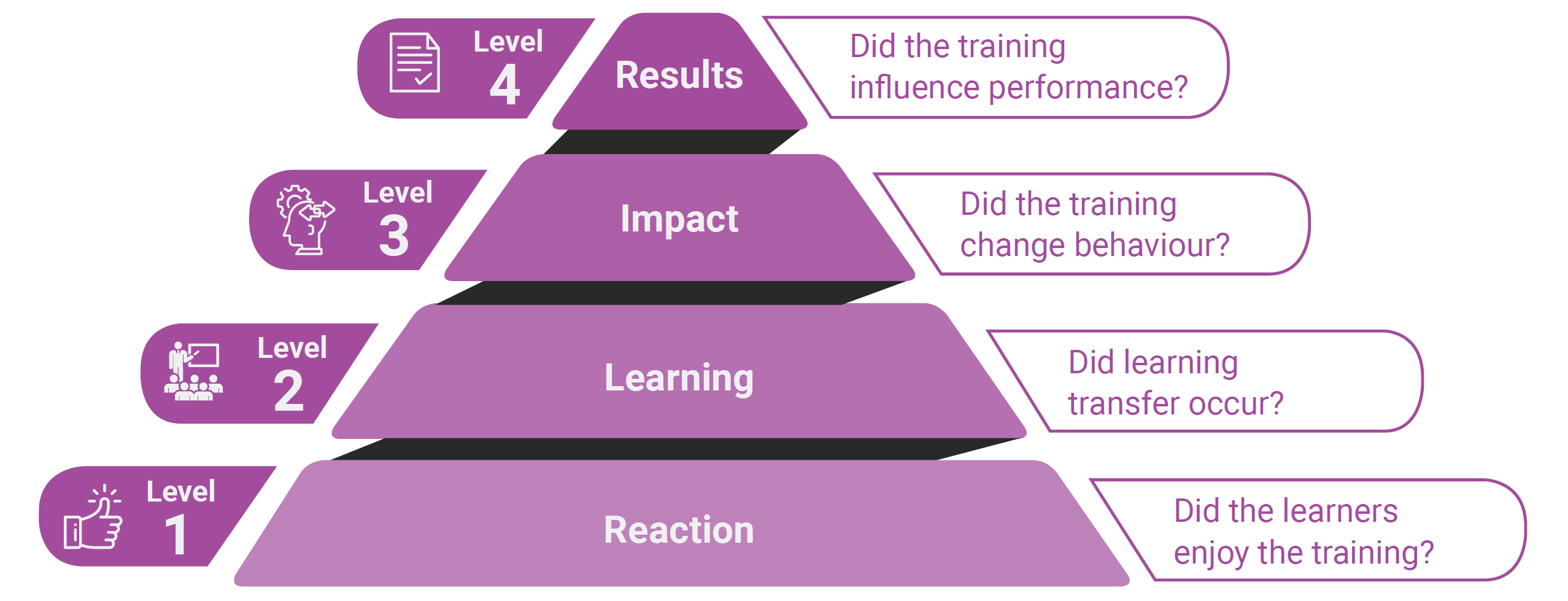 McNemar test
“Are you convinced that you will start up a business after the program?”-Potential Entrepreneurs
Before training, 14 women responded “Yes” and 7 responded “No”. Post-training responses 20 women responded “Yes” and 1 respond “No”. The McNemar test recognized that some 6 trainees change their response from “No” to “Yes” and only 1 trainee response remain unchanged. p-value is significant it means that the training program was effective.
“Are you convinced that your business will grow after the program?”-Existed Entrepreneurs
The training program was effective
From the same table, it was also found that the training program was also effective in the case of established entrepreneurs as the p-value was highly significant.
Indian Institute of Social Welfare and Business Management
SUMMARY OF FINDINGS, CONCLUSION, SUGGESTION, AND FUTURE SCOPE
This chapter is intended for findings, based on the interpretations of the previous chapter, suggestions, focused on the findings of the present study, an overall conclusion.
Future Scope And Limitation Of The Study
limitation
Future Scope
Only Kolkata region was included in the study.
Longitudinal study is required to measure and generalize the overall effectiveness of the training. 
Training was imparted to only forty-five women, and thus to measure the overall effectiveness of such training and skill development programs more women must be included in the research.
sustainability, innovation, entrepreneurial stress, and personality variables that can be included in a future training.
Today’s youth can be tomorrow’s well-headed entrepreneurs.
Indian Institute of Social Welfare and Business Management
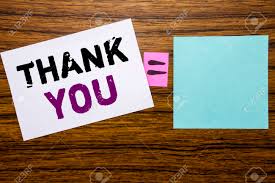 Sania Sami
MPhil (IISWBM)
Indian Institute of Social Welfare and Business Management